Planet Volvox
By: Jerra, Madisen, Alex, and Shawn
The Laws
Stay inside after 10:00p.m.-6a.m.
Stay inside the outskirts of your city limits.
The maximum limit of kids is 4.  The minimum limit of kids is 2.
2 parents per house hold. 
You must be dressed appropriately  for the weather and season.
All the children must attend school unless ill.
All the adults must attend work unless ill.
If a member of the family dies the children of the family are excused from school.
You must get up when the town bell tower announces morning.
Rules
School: children start school from ages 5-20, you must be on time school starts at 9a.m. till 12:35a.m., school is Monday-Friday, school is 6 months out of the year, Christmas break is 2 weeks long and spring break is 1 week long.
Work: arrive strictly at 6a.m.,after changing go directly to your assigned station., you will work for 6hrs with 5min break after each hour.
Punishments
2.If you commit a serious crime you will be taken to the punishment facility where you individually will be told your fate.  After being told you will have no contact with the outside world.
1.If you disobey any laws you will be taken to the courts of your town and will go through a series of groups of people who will decipher your destiny for the crime you committed.
3. If you commit a crime that is considered arrange able you will be taken to the law room.  At the law room you and a lawyer will discuss a agreeable punishment such as ; community service.
4. If your crime was an accident you will be resided  to your house for the rest of the day
Education
All kids go to public schools, there is 32 kids per class, there is a principal and a vice principal, and 600 kids per school.
Finding and Choosing Leaders
Finding: We find our leaders by searching all over our community (or world) and decide who is the best citizens of them all.

Choosing: We gather the citizens and they compete in a political competition which is judged by the people and the representatives of the year or years before.
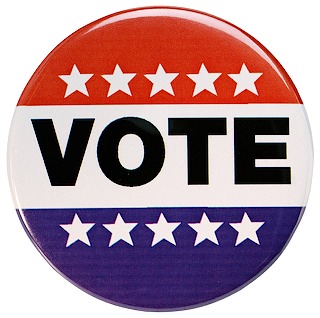 Government
Democracy

We elect a representative by voting on a pair of people running for a certain position.

You must be 20 to vote


Laws are made by going through a series of groups of people that will vote on the law. In the end we will tally the votes and announce to the people if the law was passed or not.
How people raise their families and find enjoyment
Raising children- You teach your child the basics (ABC’S how to count to 10;etc.) Later when they turn 5 you enroll them in pre-k. when they arrive home you will help them with their homework, give them a bath, brush their teeth, comb their hair, and send them to bed before nine (continue till old enough to do  themselves.)
How you receive children- you sign up for a child, then when we reach your name on the list we will arrive ominously for a housing check. If you pass the inspection we will deliver the newborn child to your front door.
Families can find enjoyment by: going to parks, participating in sports, attending carnivals and amusement parks, and by just spending time with one another.
[Speaker Notes: (]
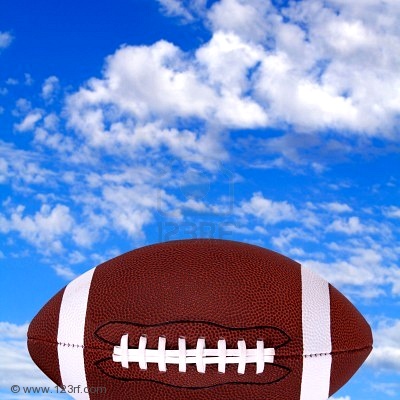 Sports
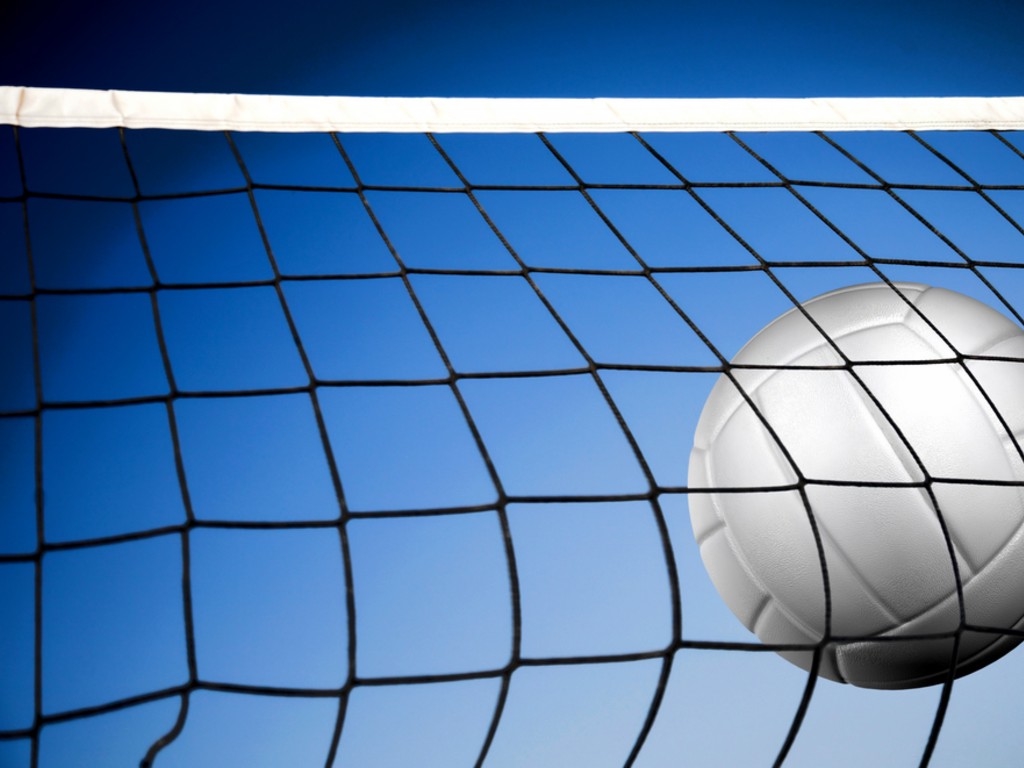 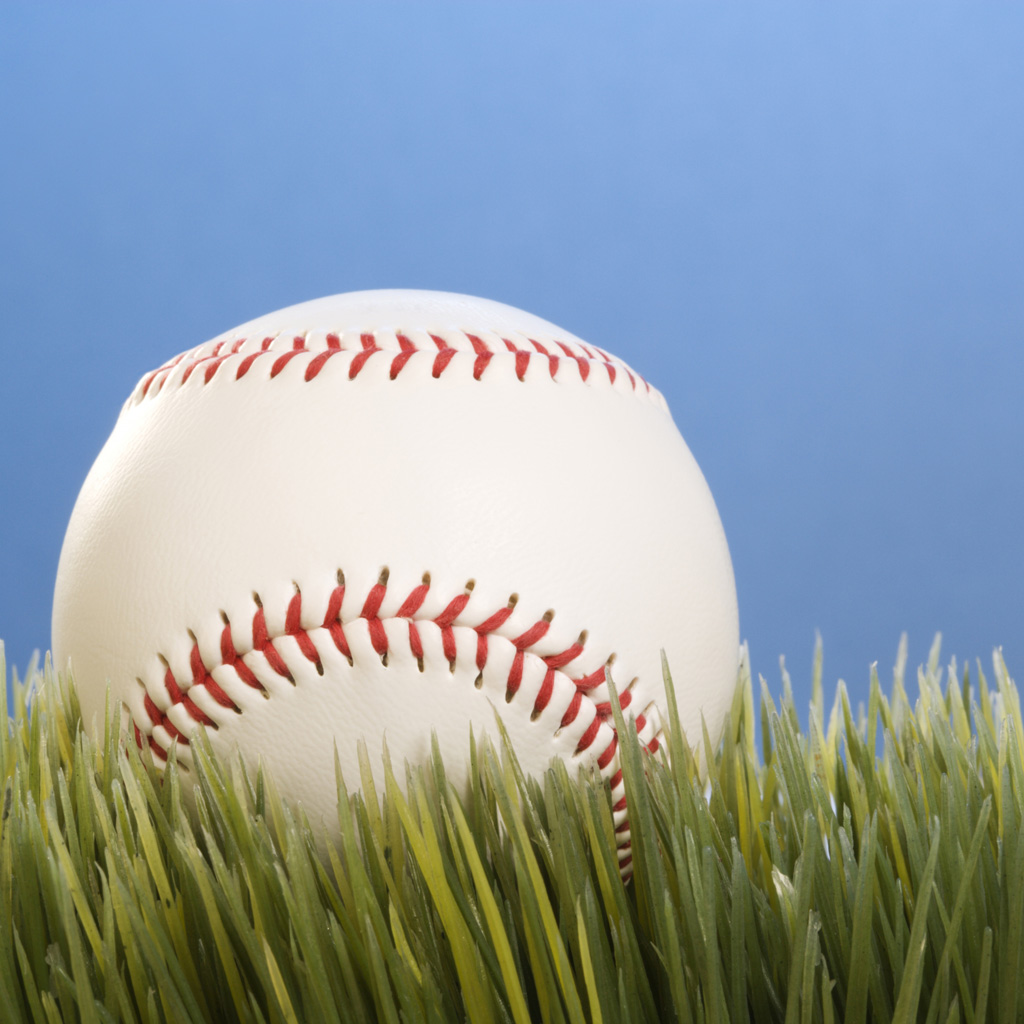 ETC.
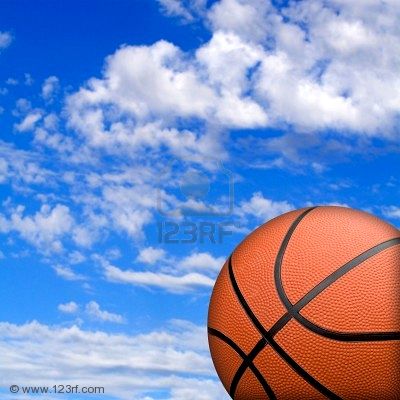 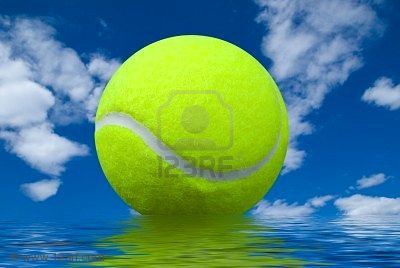 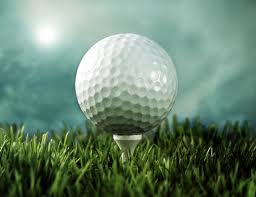 Picture Websites
http://www.electricityforum.com
http://www.educatorssoutlet.com
http://bakati.com
http://s723.photobucket.com
http://imagesbusinessweek.com
http://www.cityofsacramento.org
http://www.sportsdesktopwallpaper.net
http://www.123sf.com
http://hayward-hsschoolfusion.us